Lesson 8
Ratio and Proportion
Ratio fractional Situations
© DMTI (2016) | Resource Materials | www.dmtinstitute.com
Lesson 8: Ratio Fractional Situations
Senona was timed walking up hill, hiking a glacier, climbing stairs, and sprinting on a track. To the right are her rates. 
1. Compare the different rates and order them from slowest to fastest.


 


2. Which mathematical model(s) did you choose to create the comparisons?
© DMTI (2016) | Resource Materials | www.dmtinstitute.com
Lesson 8: Ratio Fractional Situations
Senona was timed walking up hill, hiking a glacier, climbing stairs, and sprinting on a track. To the right are her rates. 
1. Compare the different rates and order them from slowest to fastest.


 




2. Which mathematical model(s) did you choose to create the comparisons?
© DMTI (2016) | Resource Materials | www.dmtinstitute.com
Lesson 8: Ratio Fractional Situations
To compare these rates it is typical to do the following. Use Worksheet 8.1.
3. Create a table of values.
4. Find a unit rate for each.
5. Graph each relationship.
© DMTI (2016) | Resource Materials | www.dmtinstitute.com
3. Create a table of values.4. Find a unit rate for each.5. Graph each relationship.
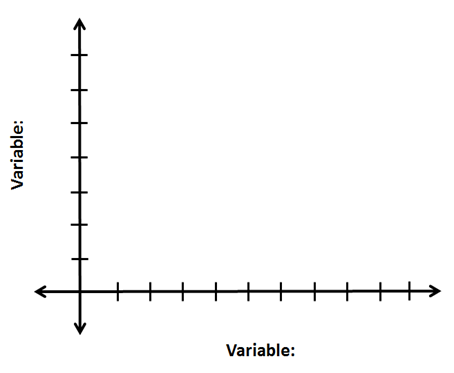 © DMTI (2016) | Resource Materials | www.dmtinstitute.com
3. Create a table of values.4. Find a unit rate for each.5. Graph each relationship.
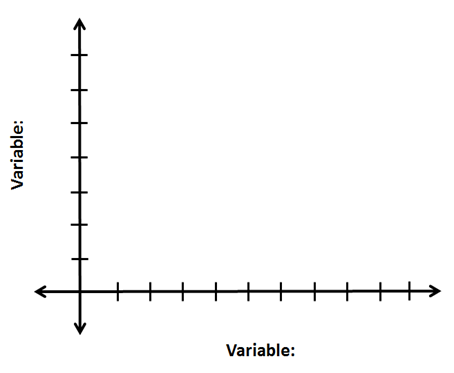 © DMTI (2016) | Resource Materials | www.dmtinstitute.com
Lesson 8: Ratio Fractional Situations
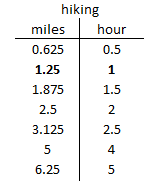 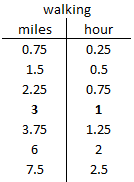 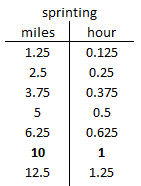 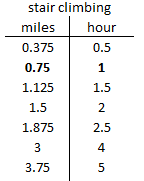 © DMTI (2016) | Resource Materials | www.dmtinstitute.com
Lesson 8.1 Worksheet:
Name:__________________________
Unit Rates
Ratio Tables
Graph
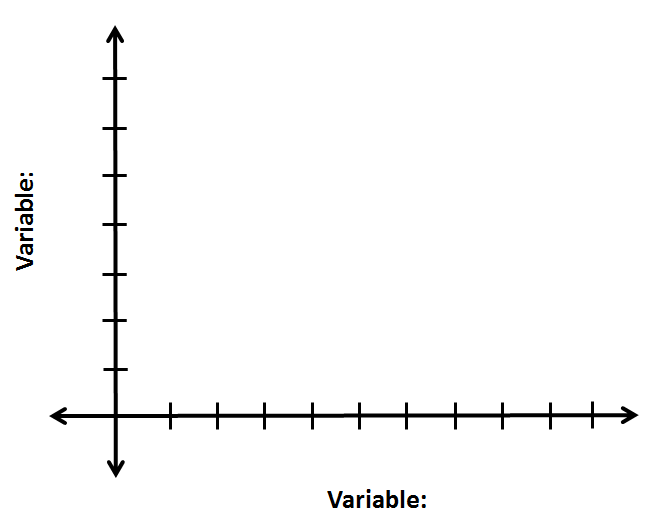 © DMTI (2016) | Resource Materials | www.dmtinstitute.com
[Speaker Notes: Lesson 8.1 Worksheet]
Lesson 8: Ratio Fractional Situations
6. Hugo is questioning whether the rates are really proportional. Here are his table of values. Graph all the data on one graph (Worksheet 8.2) and state which ones you agree are proportional and which ones are not and why?
Stair Climbing
Sprinting
Walking
Hiking
© DMTI (2016) | Resource Materials | www.dmtinstitute.com
[Speaker Notes: Use worksheet 8.2]
Lesson 8.2 Worksheet:
Name:__________________________
Graph
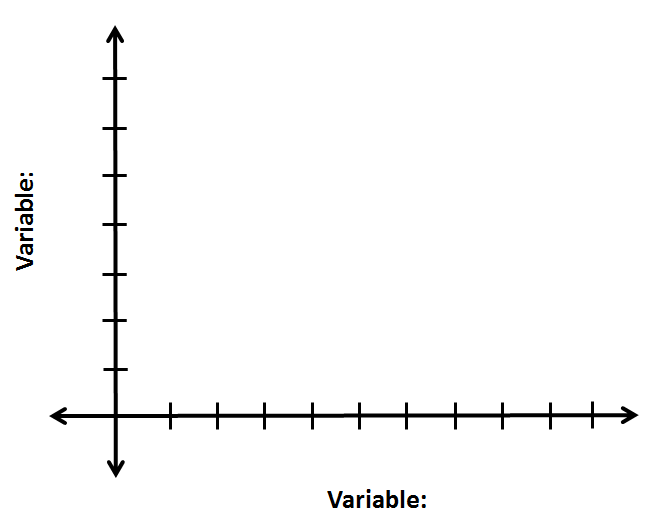 © DMTI (2016) | Resource Materials | www.dmtinstitute.com
[Speaker Notes: Lesson 8.1 Worksheet]
Lesson 8: Ratio Fractional Situations
Martina says you don’t have to graph each set of values. She says the relationship within each ratio should have the same multiplicative value. 
7. Explain what Martina means by showing an example and a non-example.
Stair Climbing
Sprinting
Walking
Hiking
© DMTI (2016) | Resource Materials | www.dmtinstitute.com
[Speaker Notes: Use worksheet 8.2]
Lesson 8: Ratio Fractional Situations
Non-example
Example
Sprinting
Walking
© DMTI (2016) | Resource Materials | www.dmtinstitute.com
[Speaker Notes: Use worksheet 8.2]
Lesson 8: Ratio Fractional Situations
Lonzo also agrees you don’t have to graph each set of values. But he says the relationship between or across the ratios should have the same multiplicative value. 
8. Explain what Lonzo means by showing an example and a non-example.
Stair Climbing
Sprinting
Walking
Hiking
© DMTI (2016) | Resource Materials | www.dmtinstitute.com
[Speaker Notes: Use worksheet 8.2]
Lesson 8: Ratio Fractional Situations
Example
Non-example
Stair Climbing
Hiking
© DMTI (2016) | Resource Materials | www.dmtinstitute.com
[Speaker Notes: Use worksheet 8.2]
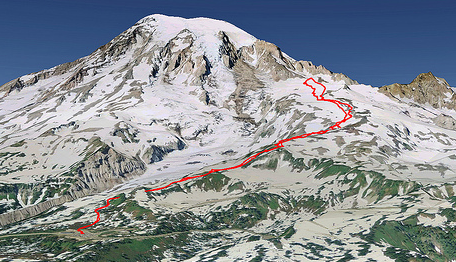 Lesson 8: Ratio Fractional Situations
Martina is hiking Mount Rainier in Washington. She starts at Paradise and is going to hike the 8.3 miles to Camp Muir.  She just looked at her watch and she has hiked 2.5 miles in the past two hours. 


9. Graph her rate. 
10. If she continues at this rate, how many miles will she have traveled in 5 hours.


11. What is her unit rate?

12. Show where the following points are on the graph: (a) unit rate, (b) 2.5 miles, and (c) 5 hours. 
13. Explain what each of these points mean.
© DMTI (2016) | Resource Materials | www.dmtinstitute.com
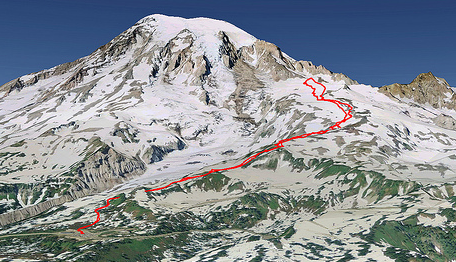 Lesson 8: Ratio Fractional Situations
Martina is hiking Mount Rainier in Washington. She starts at Paradise and is going to hike the 8.3 miles to Camp Muir.  She just looked at her watch and she has hiked 2.5 miles in the past two hours. 


9. Graph her rate. 
10. If she continues at this rate, how many miles will she have traveled in 5 hours.


11. What is her unit rate?

12. Show where the following points are on the graph: (a) unit rate, (b) 2.5 miles, and (c) 5 hours. 
13. Explain what each of these points mean. 
(a) 1.25 mph
(b) 2.5 miles in 2 hours
© 7.25 miles in 5 hours
© DMTI (2016) | Resource Materials | www.dmtinstitute.com
Lesson 8: Ratio Fractional Situations
Martina is hiking Mount Rainier in Washington. She starts at Paradise and is going to hike the 8.3 miles to Camp Muir.  She just looked at her watch and she has hiked 2.5 miles in the past two hours. 
14. Create a formula that models her hiking rate. 


15. At this rate, when will she arrive at Camp Muir? 


16. From Camp Muir to the top of the mountain is much more dangerous and slow. Martina’s rate slows by 40%. How fast is she traveling now? 


17. Create a formula for her new rate and use it to calculate when she will arrive at the summit, which is 4 miles from Camp Muir.
© DMTI (2016) | Resource Materials | www.dmtinstitute.com
Lesson 8: Ratio Fractional Situations
Martina is hiking Mount Rainier in Washington. She starts at Paradise and is going to hike the 8.3 miles to Camp Muir.  She just looked at her watch and she has hiked 2.5 miles in the past two hours. 
14. Create a formula that models her hiking rate. 
Hours * 1.25 = Total Miles

15. At this rate, when will she arrive at Camp Muir? 


16. From Camp Muir to the top of the mountain is much more dangerous and slow. Martina’s rate slows by 40%. How fast is she traveling now? 


17. Create a formula for her new rate and use it to calculate when she will arrive at the summit, which is 4 miles from Camp Muir.
© DMTI (2016) | Resource Materials | www.dmtinstitute.com
Lesson 8: Review
Lonzo was hiking the Wonderland Trail. To the right is a graph showing has average rate while climbing. 
18. Explain what the points (0, 0) means on the graph.


19. What is the point (1, r) if ‘r’ is the unit rate? 


20. Explain with the unit rate means in this situation? 


21. Why is this a proportional situation? 


22. Senona says that any point (x, y) can give you the within relationship (y ÷ x).  Justify whether this true or not.
Lonzo’s Hiking
6
Miles (miles)
3
Time (Hours)
© DMTI (2016) | Resource Materials | www.dmtinstitute.com
Lesson 8: Review
Lonzo’s Hiking
6
Miles (miles)
3
Time (Hours)
© DMTI (2016) | Resource Materials | www.dmtinstitute.com